The IAP/Commonwealth  ExCHANGE  Programme –The  TCI ODPP Experience
A PRESENTATION AT THE INTERNATIONAL ASSOCIATION OF PROSECUTORS 24th Annual CONFERENCE  Buenos Aires, Argentina, September 2019Presenter:  Eugene Otuonye, Q.C.DPP, Turks and Caicos Islands
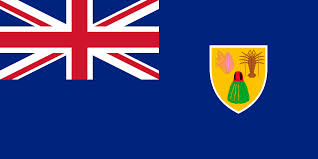 INTRODUCING THE TURKS AND CAICOS ISLANDS (TCI)
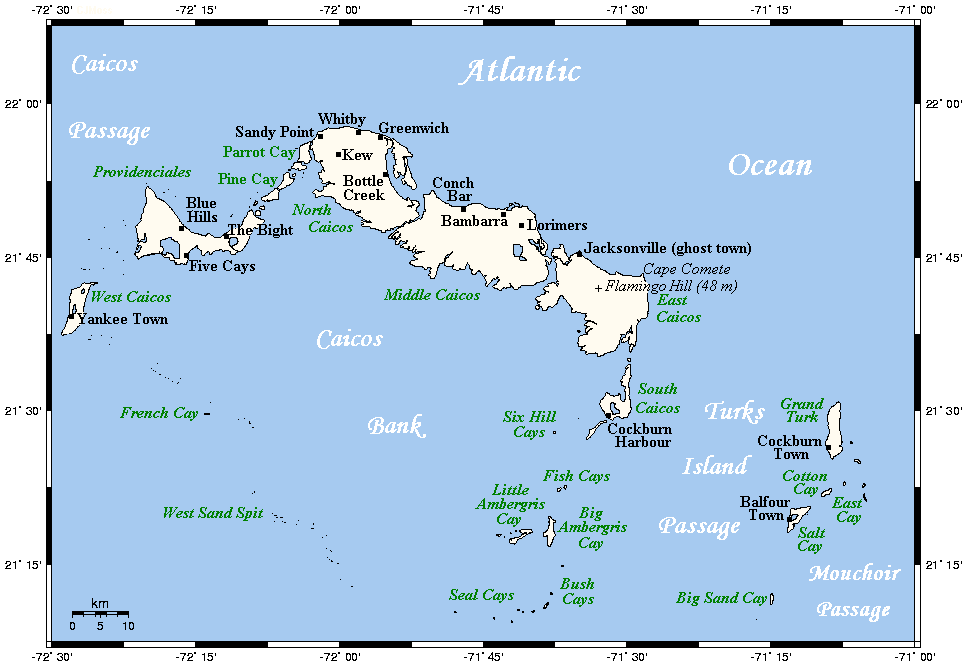 “Beautiful By Nature”
THE TURKS AND CAICOS ISLANDS:  

One of U.K. Caribbean Overseas Territories;

It consists of an archipelago of small islands south of the 
    Bahamas; 612 miles south east of Miami; 90 miles north of Haiti 
    and the Dominican Republic;

Comprises of 40 islands and cays;

Land area of 190 square miles;

Total population of approx. 36,000 
     (excluding illegal immigrants);

Some of the islands have high quality and expensive tourist 
    developments and private homes.
The ODPP was created in 2012 under TCI Constitution;
3 DPPs between 2012-2018; 
Institutional and leadership  challenges that impeded strategic direction;
Unacceptable state of affairs - a grave concern to staff, CJS Partners, TCI Public.
BEFORE  THE  EXCHANGE  PROGRAMME
14 January 2019 New  DPP  took  office;
High Public Expectation and  ideas of new direction but not exactly how;
Waited for breakthrough;
 April 1, 2019, Rachael  Weir arrived under the Exchange Programme;
She brought the Breakthrough.
THE BREAKTHROUGH
Held first staff General Meeting-Very Productive;
Team-building get away to TCI more tranquil islands;
Collaborative efforts of Rachael and Hilary Ryan(CJA from UK CPS)- the synergies were huge and instant;
Placement time extended for tangible outcomes;
Emerging of a cohesive Team.
EVIDENCE OF THE BREAKTHROUGH
Draft Mission and Vision Statements;
Draft 5-Year Strategic Plan;
Detailed Action Plan – including formulation of Prosecution Policy
On – going mentoring Programme.
SPECIFIC ACHIEVEMENTS
“As much as the primary focus of the programme was on capacity building in ODPP, it was invaluable to me in the opportunity it afforded to develop my own legal and leadership skills, to reflect on prosecution practice in Scotland and in the scope to take my learning back to Scotland.”  
Per: Rachael Weir
MUTUAL BENEFITS
Increase Placement period to 6-12 weeks;
Follow up visits.
RECOMMENDATIONS
APPRECIATION
TO: 
 The International Association of Prosecutors;
 The Commonwealth Secretariat, London;
The Crown Office and Procurator Fiscal Services, Scotland;
M/s. Rachael Weir, Placement Special Prosecutor;
M/s Hilary Ryan, CJ Adviser, UK CPS.
Contact:

          Eugene Otuonye, Q.C.
      DPP, Turks and Caicos Islands 
 
           Tel:     1-649-2318886
      Email:     EOtuonye@gov.tc
Many Thanks FOR LISTENING
QUESTIONS/
COMMENTS